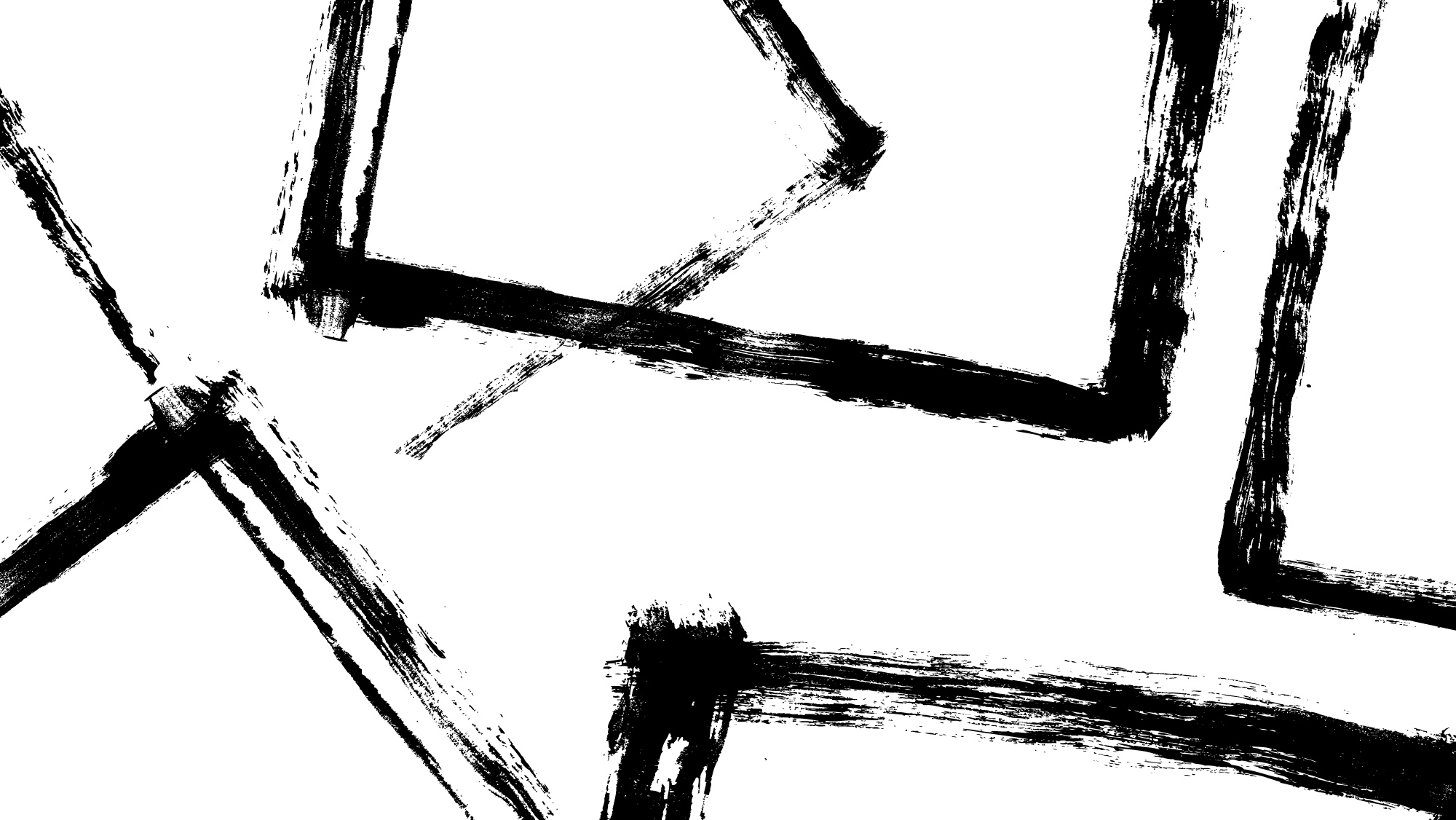 1
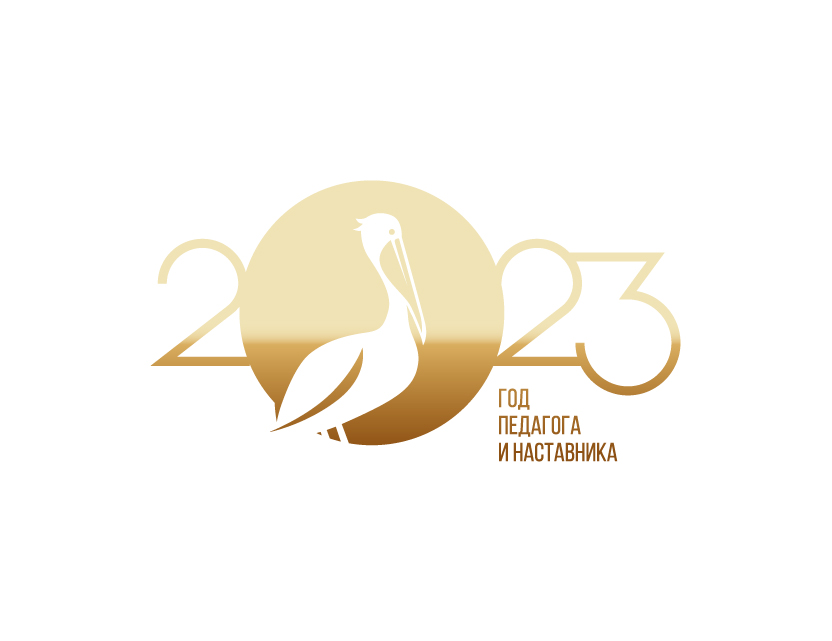 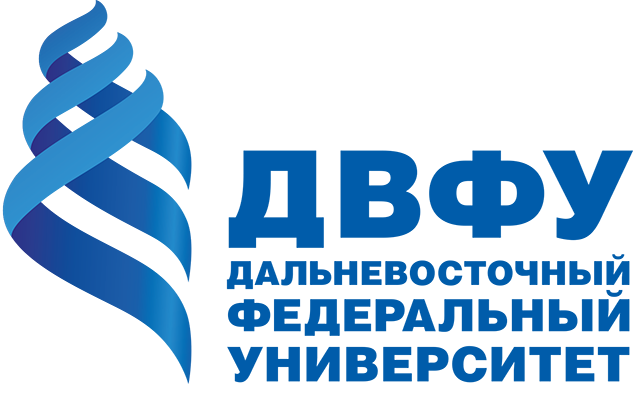 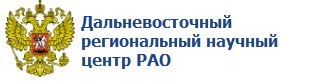 Сопровождение студентов СПО тьюторскими средствами в аудиторной и во внеаудиторной работе
V Дальневосточный фестиваль «Педагогическая весна»
Сопровождение студентов СПО тьюторскими средствами в аудиторной и во внеаудиторной работе
Гончарова Анастасия Валентиновна, 
преподаватель ПОЧУ «Владивостокский гуманитарно-коммерческий колледж Приморского крайпотребсоюза», 
магистр, член Межрегиональной тьюторской ассоциации
Гончарова Анастасия Валентиновна, 
преподаватель ПОЧУ «Владивостокского гуманитарно-коммерческого колледжа “ПКС», магистр педагогики, член Межрегиональной тьюторской ассоциации
28 - 30 марта 2023
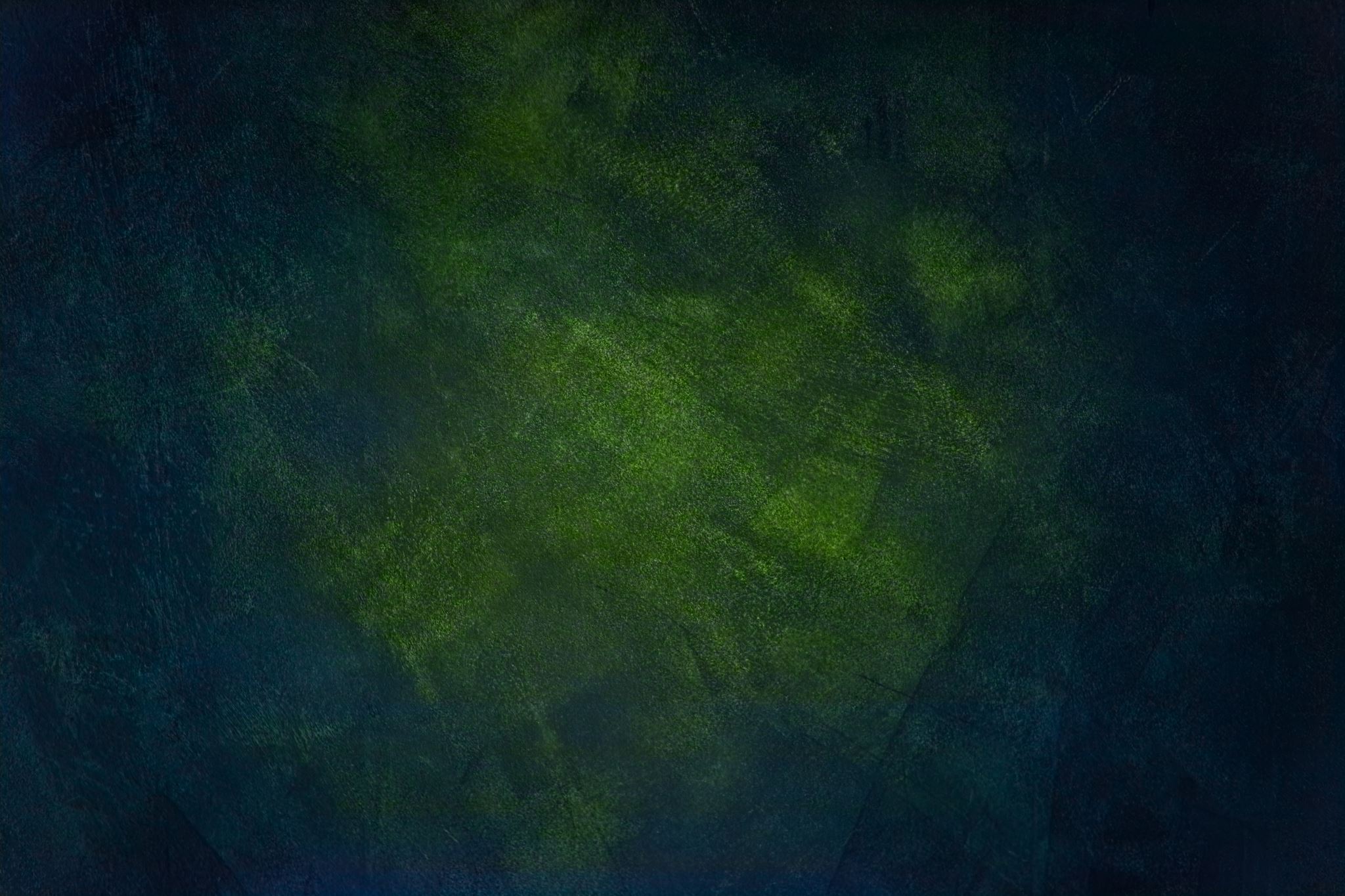 2
Сущность тьюторского сопровождения в современной системе профессионального образования
3
Это сопровождение студента в процессе его становления, как личности, поддержке первых шагов в профессии, поддержка в установлении новых контактов с новыми людьми, совместное разрешение конфликтов, поиск оптимальных шагов на пути формирования профессионализма, чтобы в ней быть успешным, нужно многому научиться и, самое главное условие, научиться быть самим собой. 
Тьютор помогает студенту сформулировать учебные и профессиональные интересы, исследовать ресурсы, а в итоге – найти своё призвание, понимать свою ответственность за каждое событие, осознавать любой свой выбор как важный и значимый в своей жизни.
Овладение способами совместной профессиональной деятельности и сотрудничества, способность к творческому проявлению своей индивидуальности,   образования.Итог работы тьютора и тьюторанта состоит в организации процесса индивидуализации и совершении последним профессионального выбора.
Сущность тьюторского сопровождения в современной системе профессионального образования
4
В тьюторском сопровождении существует несколько моделей сопровождения, неотъемлемо связанных друг с другом: «индивидуальный образовательный маршрут» (ИОМ), «индивидуальная образовательная траектория» (ИОТ) и «индивидуальная образовательная программа» (ИОП)
ИОТ – это образовательная траектория и прошлый образовательный опыт. 
ИОП – это образовательная цель обучающегося, направленная на будущее, между траекторией и программой во временном отрезке «здесь и сейчас», в результате которого реализуется ИОМ. Он является частью индивидуальной образовательной программы
5
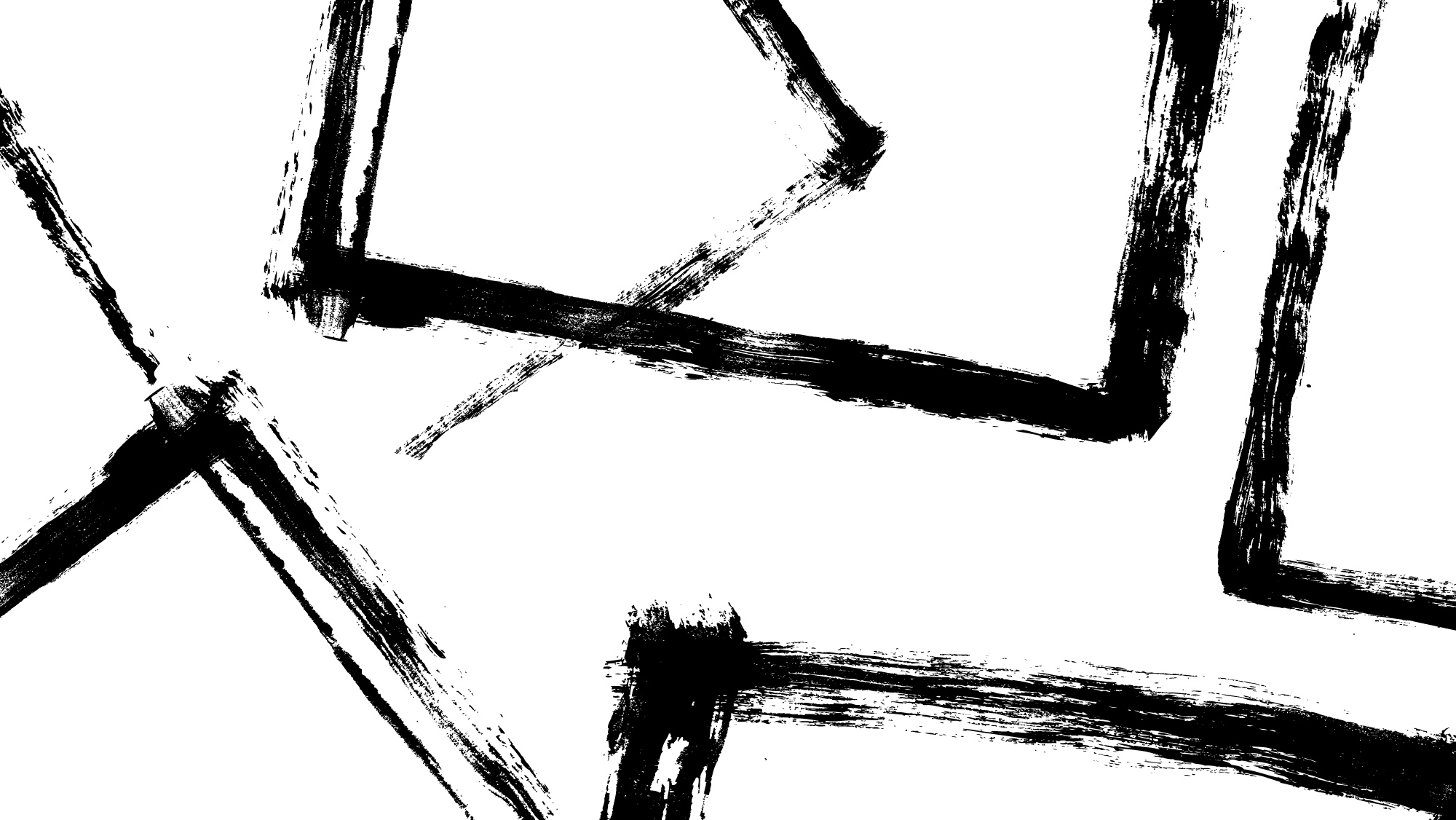 6
Этапы тьюторского сопровождения ИОП
Модель тьюторского сопровождения ИОП в системе СПО
Личностно-ориентированный подход к образованию в системе СПО является наиболее оптимальным для процесса индивидуализации, так как позволяет обеспечить развитие личности студента, поддержку его индивидуальности и наиболее полное удовлетворение образовательных, духовных, культурных, жизненных потребностей и запросов, предоставляет студенту свободу выбора содержания и путей получения образования. 
Задача ИОП (индивидуальная образовательная программа) в системе СПО состоит в том, чтобы раскрыть субъектный опыт студента и согласовать его с научными знаниями; обеспечить обучающемуся студенту право выбора источников знаний, желаемый им темп обучения и способы работы с учебными материалами. 
ИОП направлена на достижение образовательных целей и задач, содержания образования, оценивание результатов обучения конкретного студента.
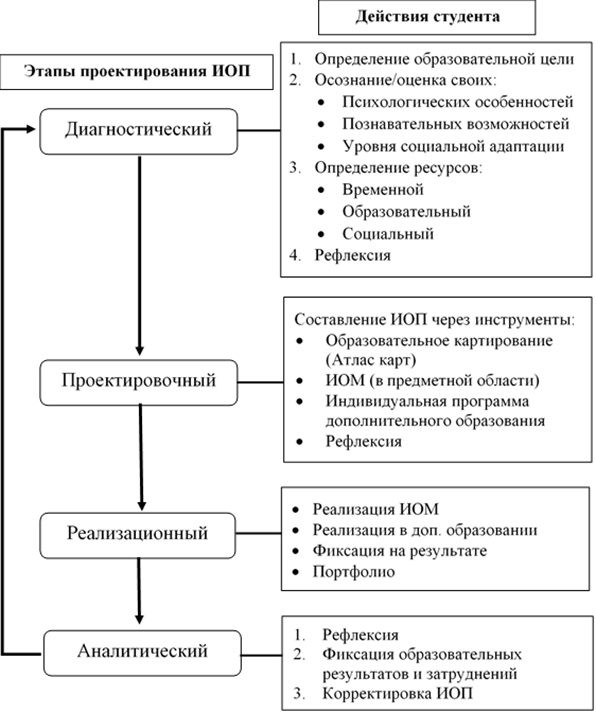 7
Критерии и показатели эффективности осуществления тьюторского сопровождения индивидуальных образовательных программ в системе среднего профессионального образования
8
Для реализации тьюторского сопровождения ИОП была проведена корректировка программы дисциплины «Технология планирования профессиональной деятельности» (ТППД) для студентов по направлению Экономика и бухгалтерский учет (по отраслям). 
Результаты реализации программы ТППД группы 3Б ПОЧУ ВГКК ПКС
9
Выявление уровня готовности студентов СПО группы 3Б ПОЧУ ВГКК ПКС к построению и реализации индивидуальных образовательных программ
Уровни готовности (на диагностическом этапе)
Уровни сформированности (на аналитическом этапе)
10
Положительные результаты по косвенным признакам (из12 студентов):
Четыре человека ставят перед собой образовательную цель и прорисовывают к ней путь. Преподаватели отмечают повышение познавательной активности и акцентирование на интересующих студентов темах. 
У двоих человек повысилась посещаемость. Преподаватели отмечают, что у студентов повысился уровень развития коммуникативных навыков, умения работать в команде. 
Четверо студентов проявляют инициативу к участию в образовательных мероприятиях (конференция, олимпиада, конкурсы научных исследований, написание статьи).
Двое студентов разместили свои резюме на соискание должности помощника бухгалтера и кассира на сайте поиска работы.
Двое человек прорисовали на будущий год план дополнительного образования (психология и фотодело), рассмотрели варианты курсов.
11
Список литературы
Карпов, А. В. Рефлексивность как психическое свойство и методика ее диагностики // Психологический журнал, 2003. Том 24. № 5. –  С. 28.
Ковалева Т.М.  К Профессия «Тьютор» / Ковалева Т.М. и др.) Под ред. С.Ю. Поповой (Смолик) – М.-Тверь: «СФК -офис», 2012. – 246 с. 
Ковалева, Т. М., Тьюторская деятельность как антропопрактика: между индивидуальной образовательной траекторией и индивидуальной образовательной программой.: статья / Т. М. Ковалева, Т. В. Якубовская // ЧЕЛОВЕК.RU. 2017. №12. – С. 85-94.
Куприянова, Г. В. Образовательная программа как индивидуальный образовательный маршрут / Г. В. Куприянова // Индивидуализация в современном образовании: Теория и практика. – Ярославль, 2001. –  С.65.
Лебединцев, В. Б. Индивидуальная образовательная программа как новое явление общего образования. : статья / В. Б. Лебединцев // Педагогический журнал Башкортостана. 2012. № 2 (39). – С. 31-34.
Попов, А. А. Образовательные программы и элективные курсы компетентностного подхода / Предисл. В. А. Болотова. Изд. 6-е. – М.: Ленанд, 2019. – 344 с.
Хуторской, А. В. Педагогика: Учебник для вузов. Стандарт третьего поколения. – СПб.: Питер, 2019. – С. 343-350.
12